Vis-le
	Le sceau du Maître
« Ce n’est plus moi qui vis, c’est Christ qui vit en moi…» 
Galates 2 : 20
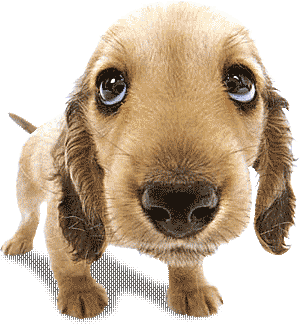 Jour 9
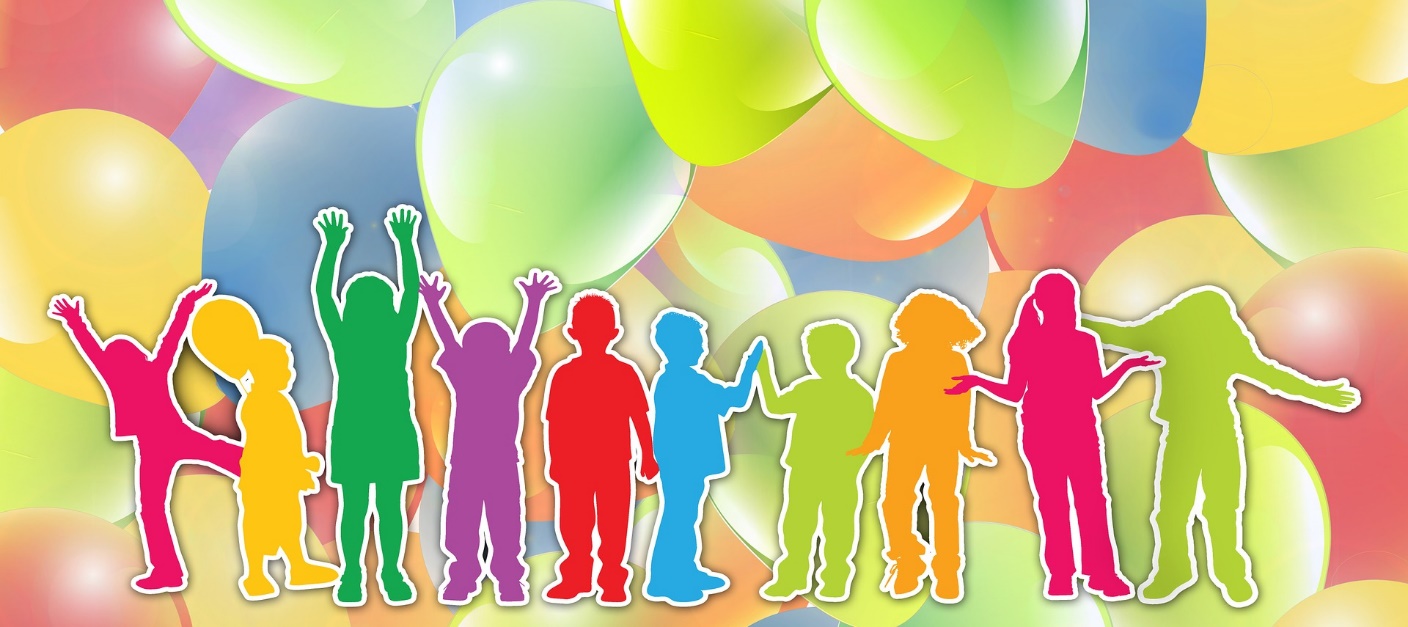 Echange avec ta famille sur ces mots :

La vie
Ce n’est plus moi qui vis
C’est Jésus qui vit en moi
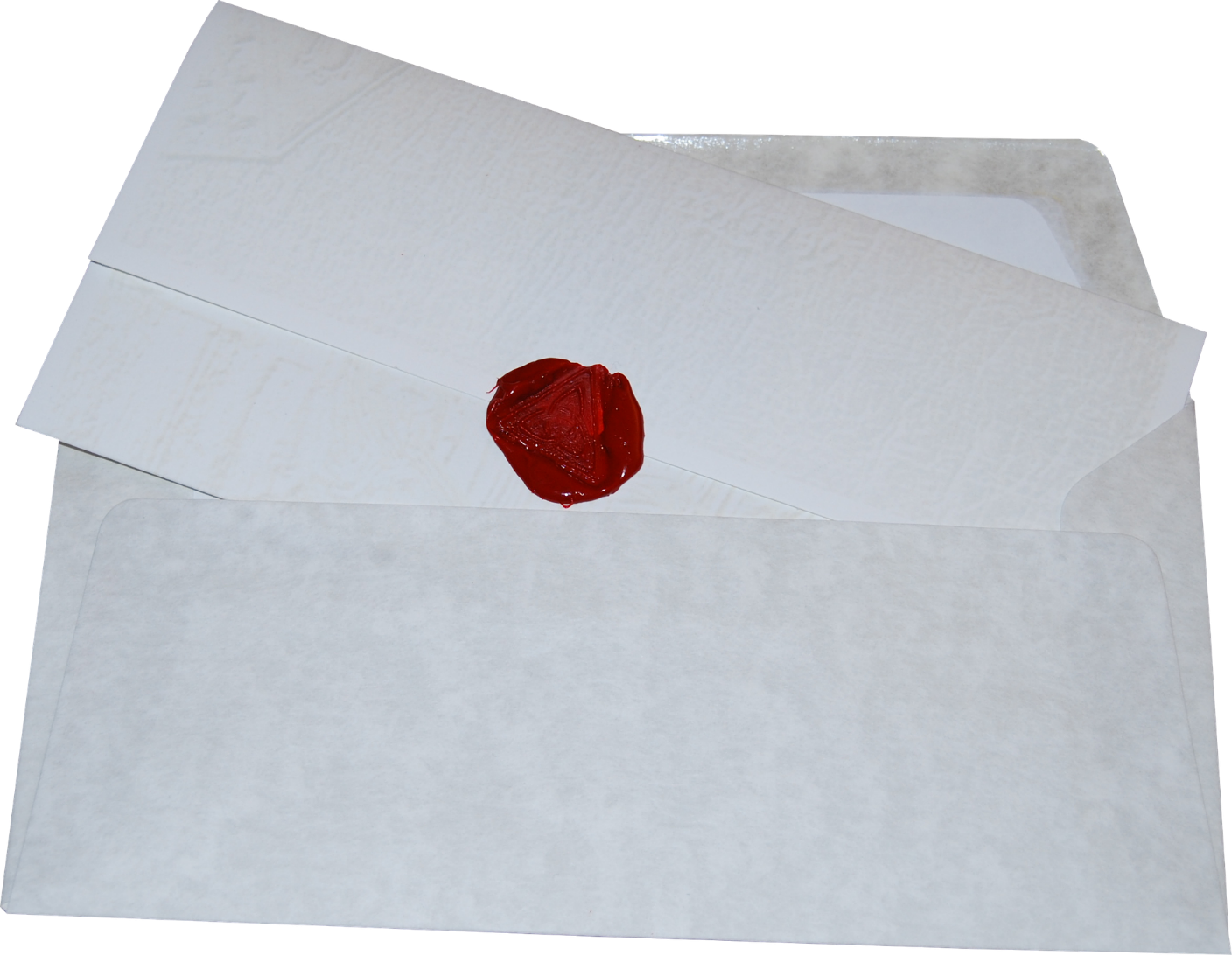 Un disciple vit chaque jour une expérience de transformation – c’est-à-dire qu’il devient de plus en plus bon, bienveillant, patient, etc. envers les autres. Pour cela il faut :

Relis les mots qui vont ensemble :

	L’étude 		vrai

	La prière		Bible

	Témoignage		régulière


Tu es comme une lettre écrite, que le Seigneur envoie vers tes amis(es) pour témoigner de sa bonté. Le Seigneur a mis son sceau sur toi. Il te reconnaît comme son enfant.
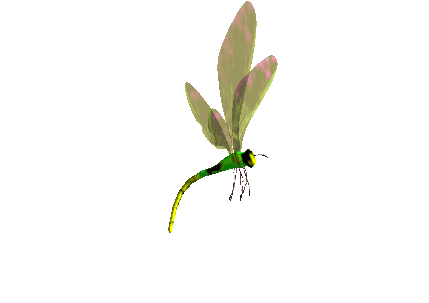 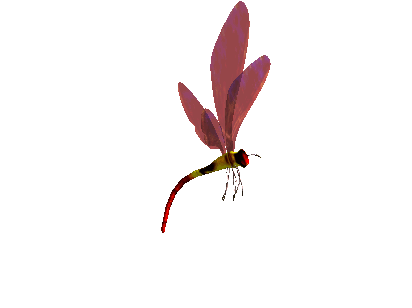